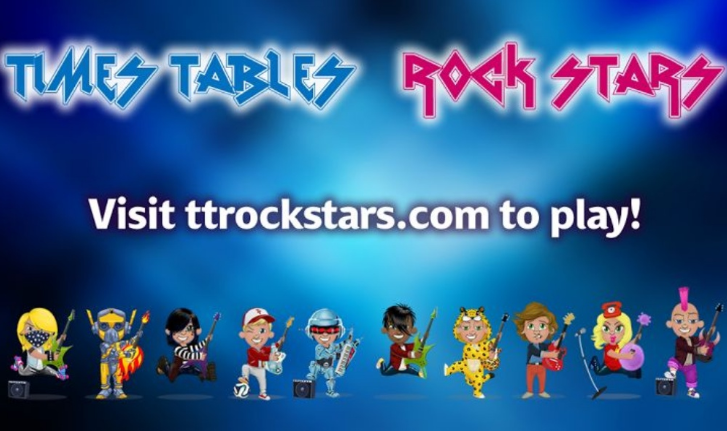 Remember to Battle today!
The Battles will commence from 8.30am to 2pm today.  You can battle for half an hour - more or less. It is up to you!
 https://ttrockstars.com/
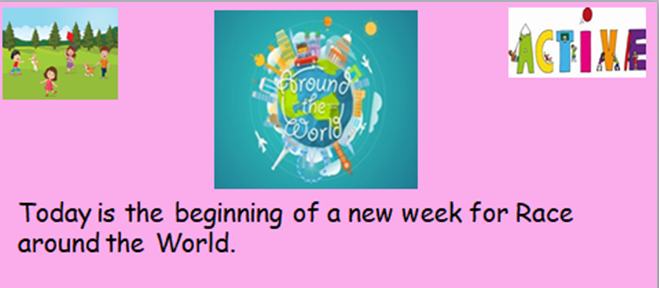 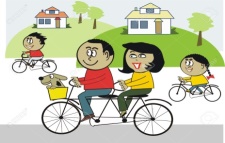 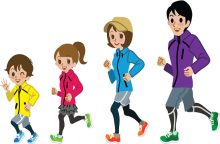 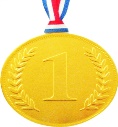 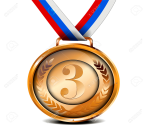 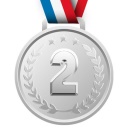 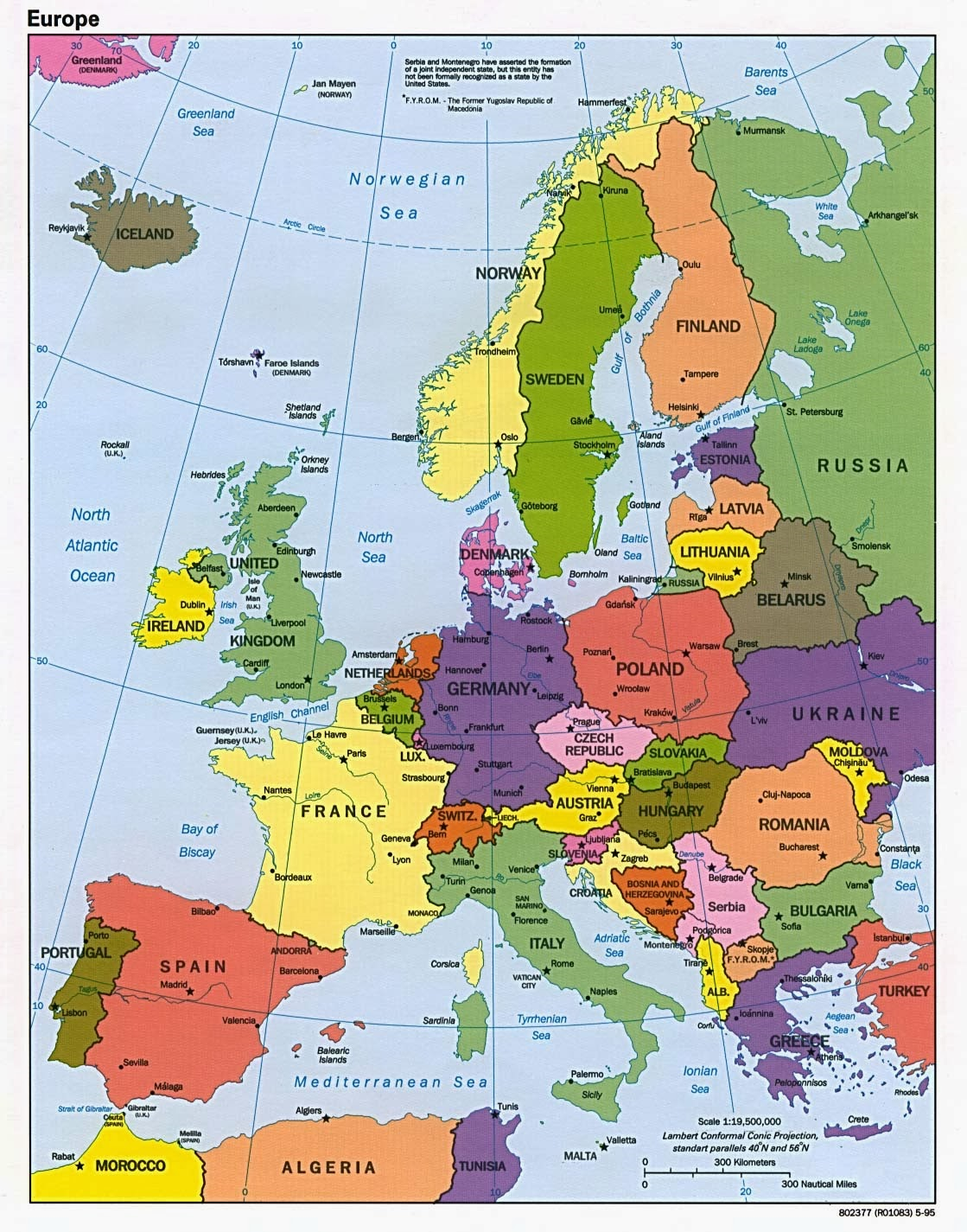 Which country did your class reach?
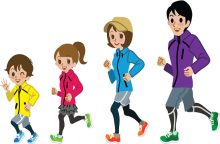 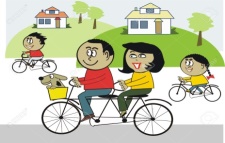 Map of Europe
Which country did your class reach?
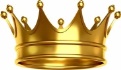 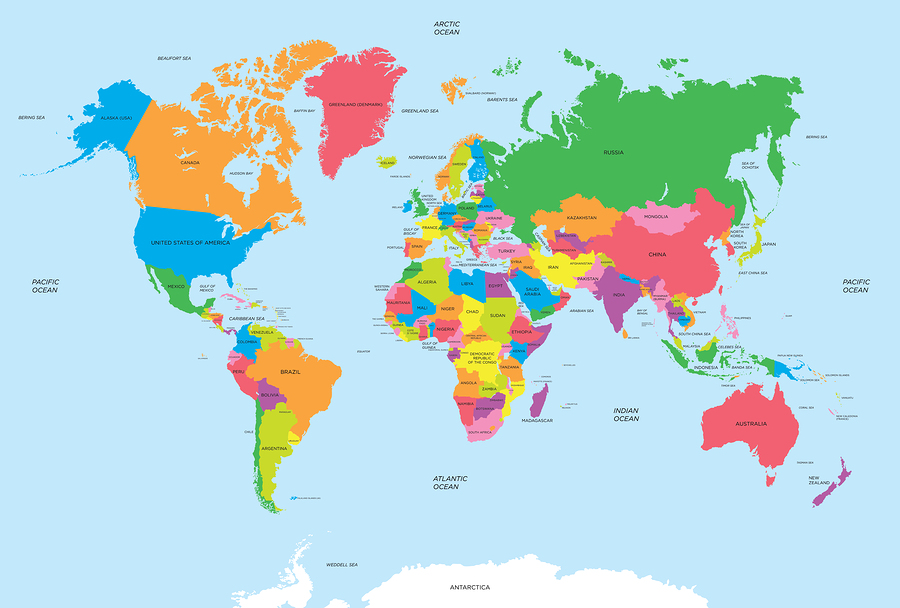 of the World
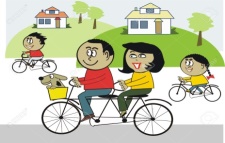 Map of the World
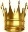 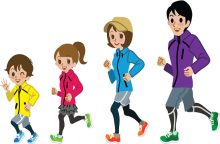 Which country did your class reach?
Day 2
English
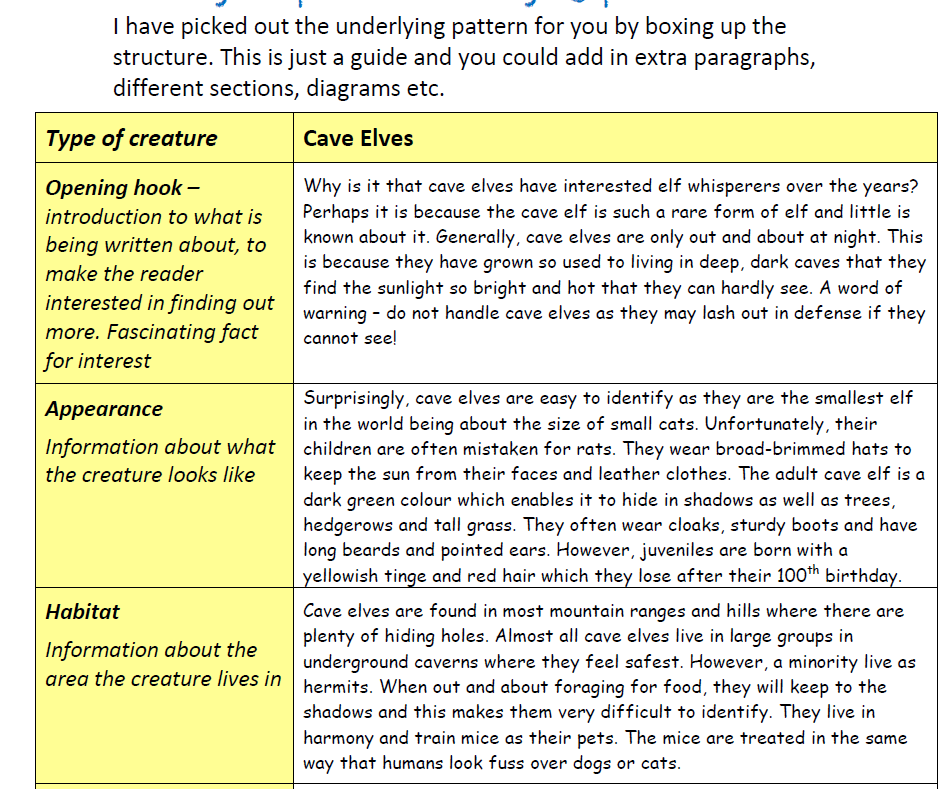 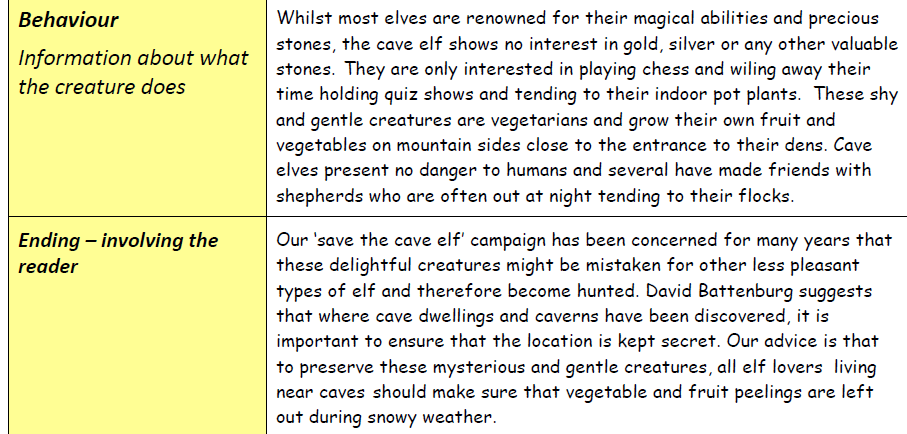 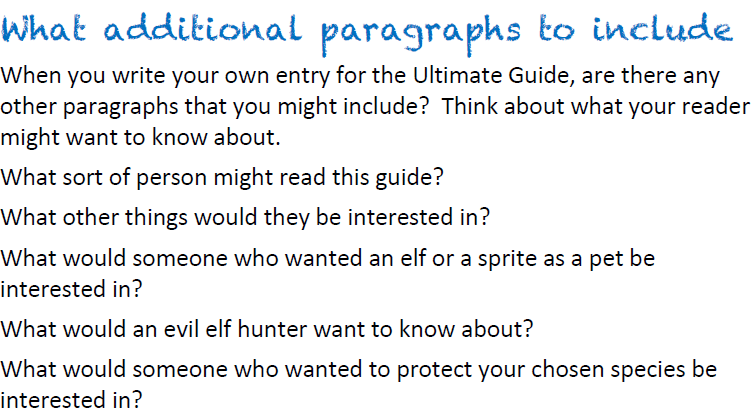 Start planning some ideas using the questions above. You may want to include your
own headings too.
Answers from Maths day 1
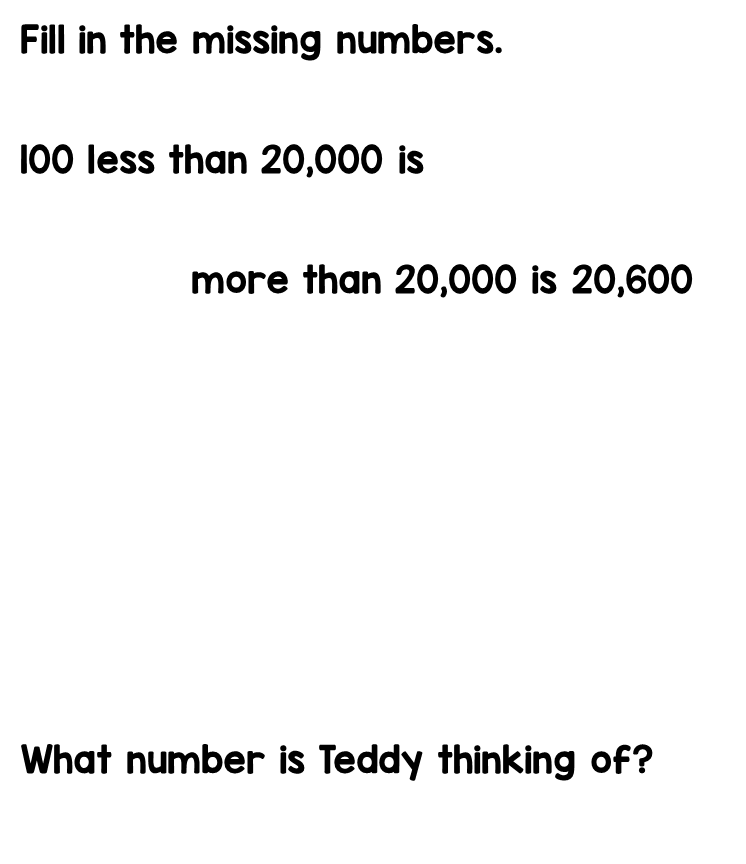 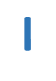 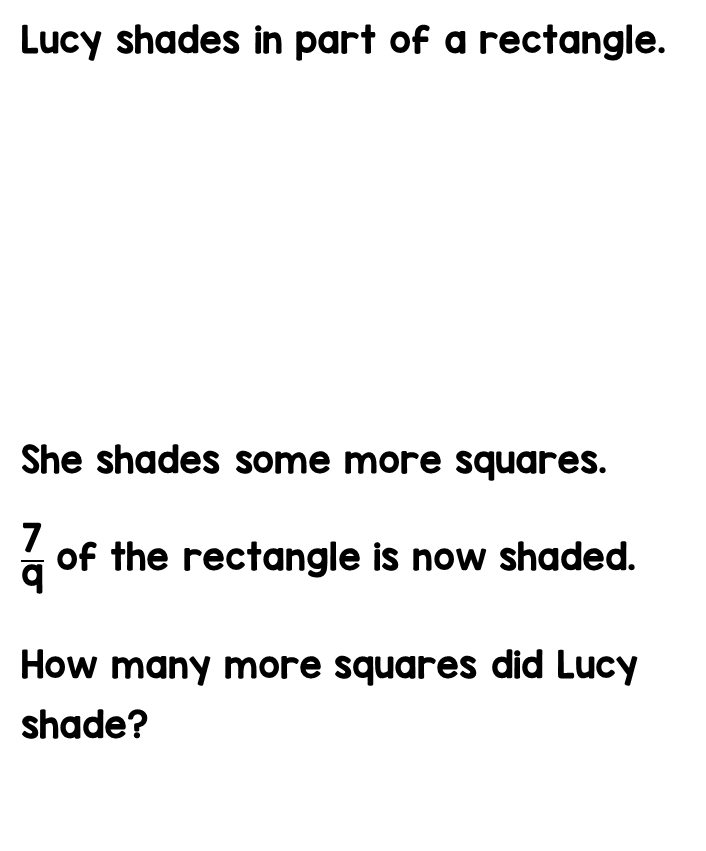 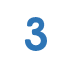 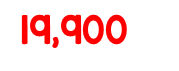 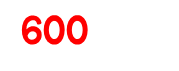 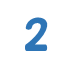 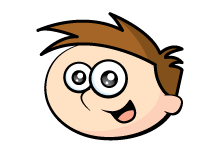 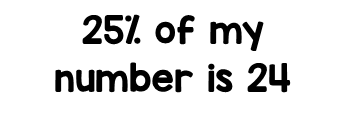 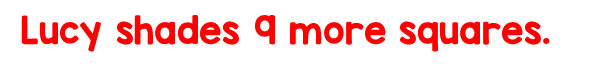 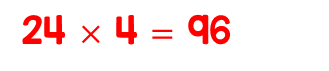 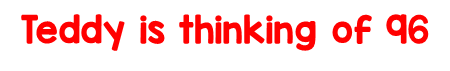 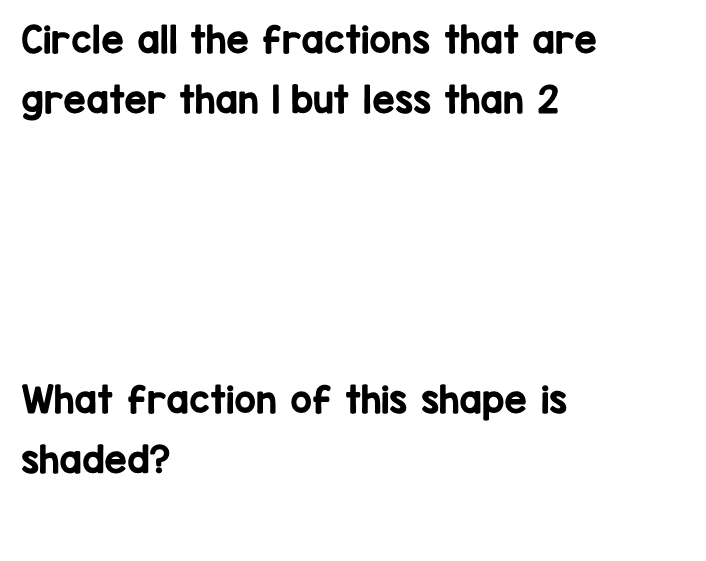 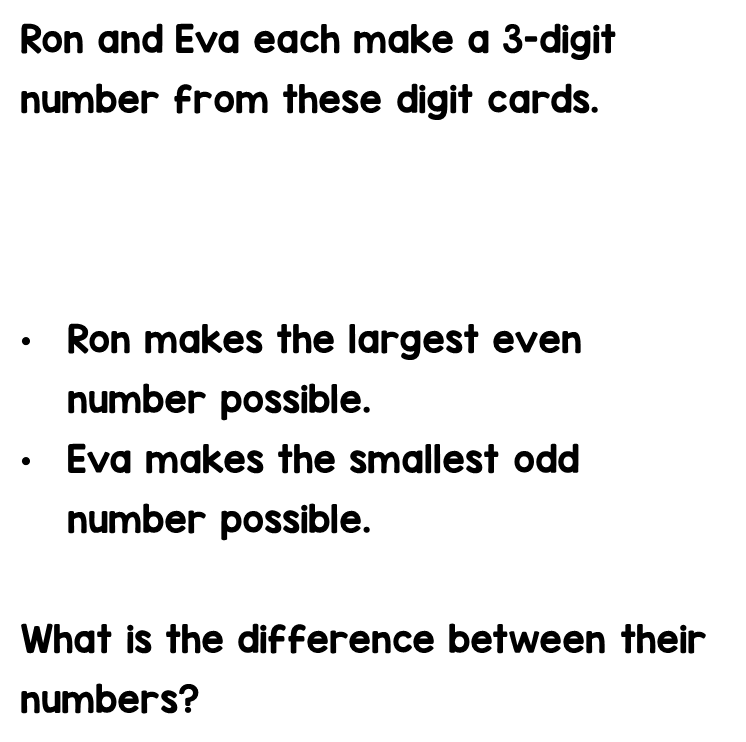 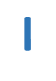 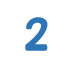 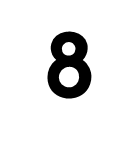 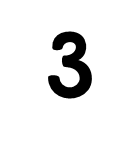 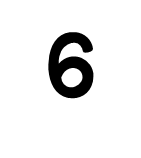 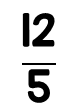 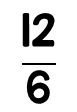 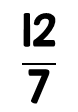 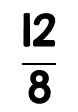 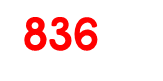 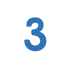 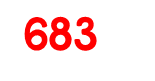 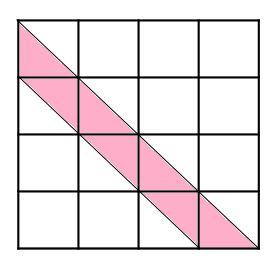 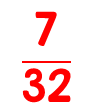 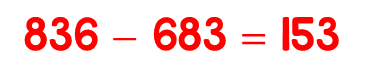 Day 2
Have a go at these problems
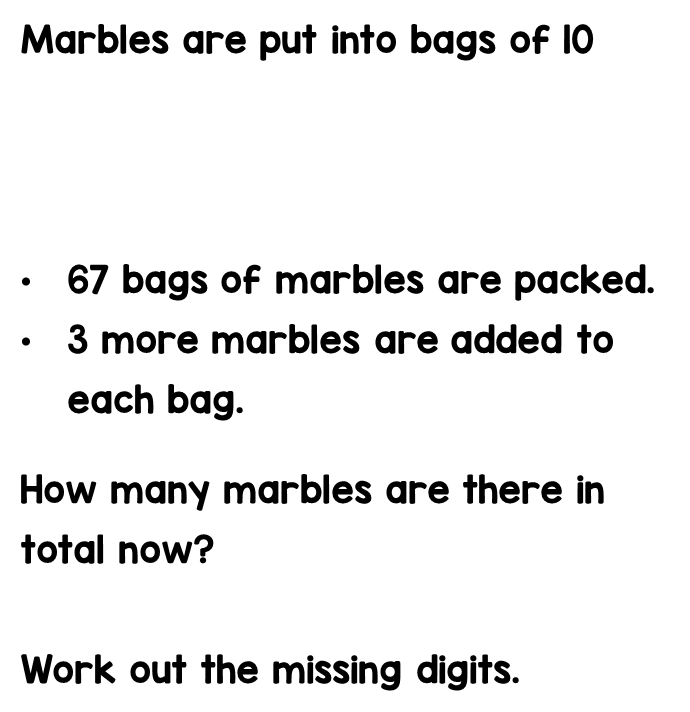 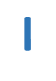 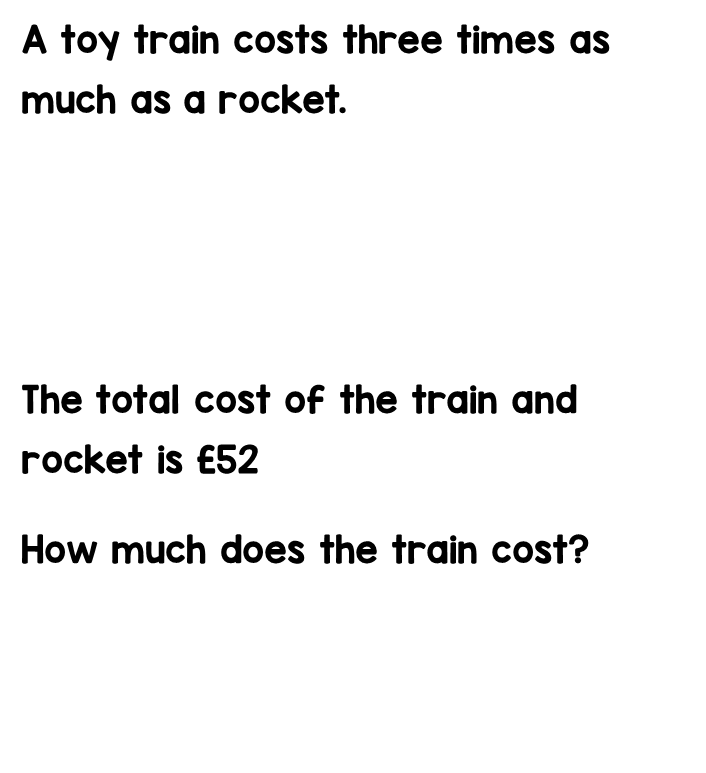 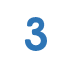 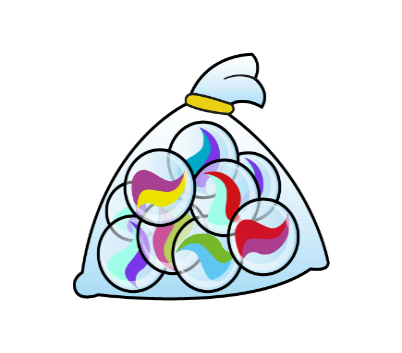 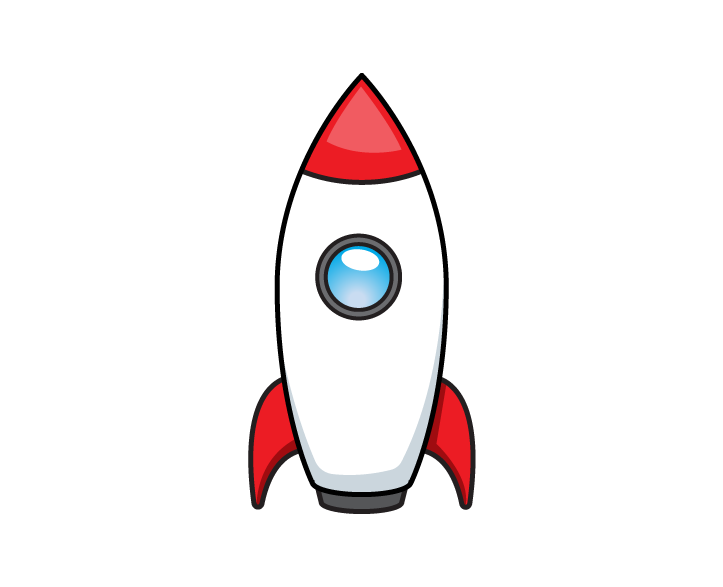 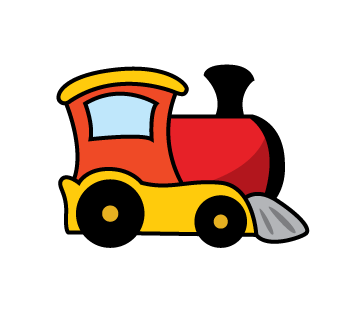 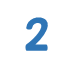 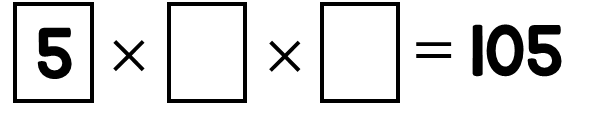 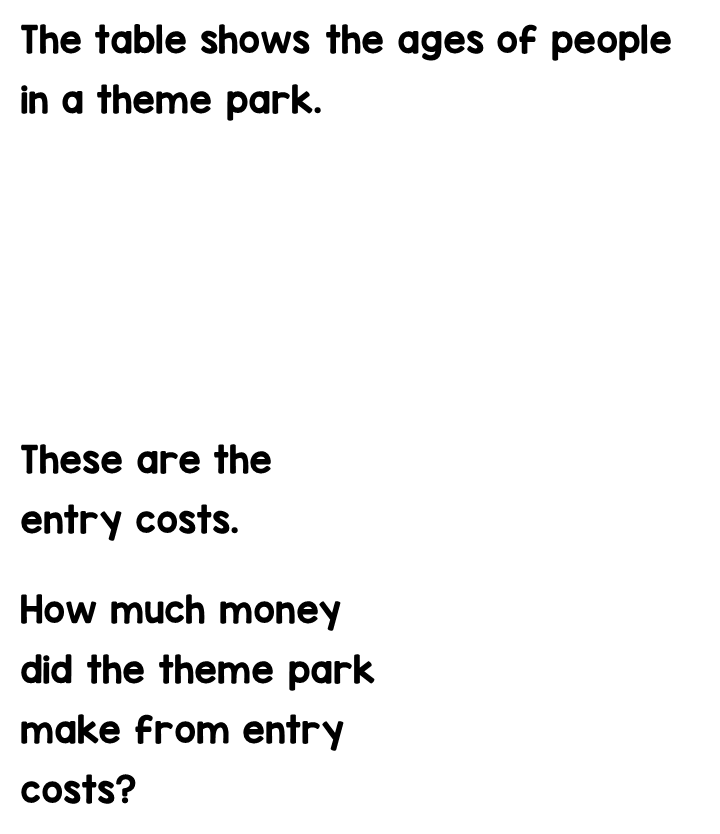 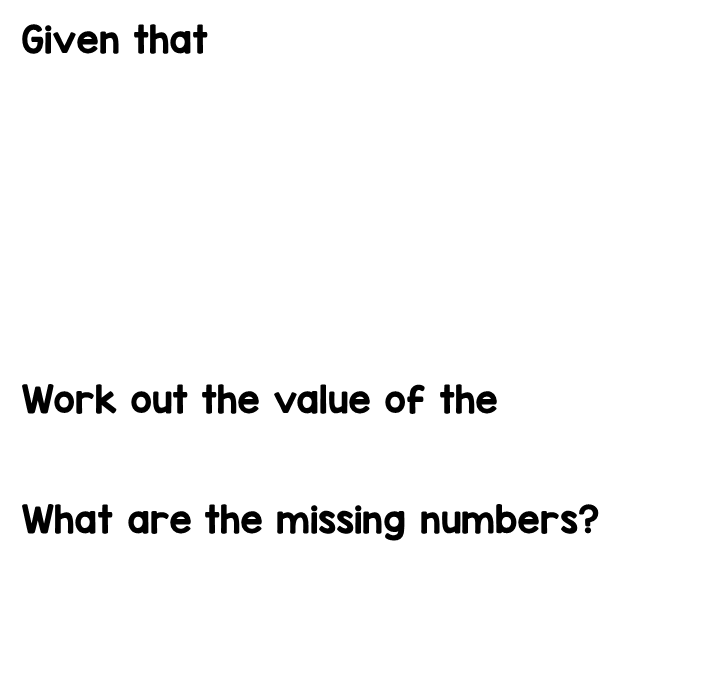 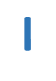 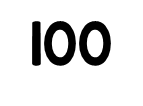 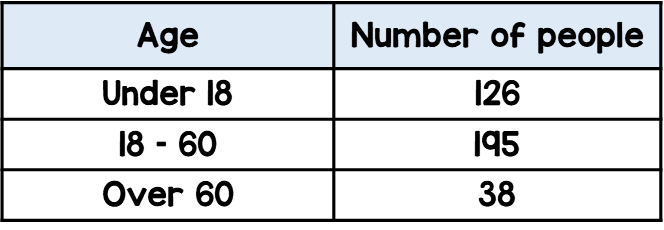 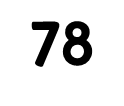 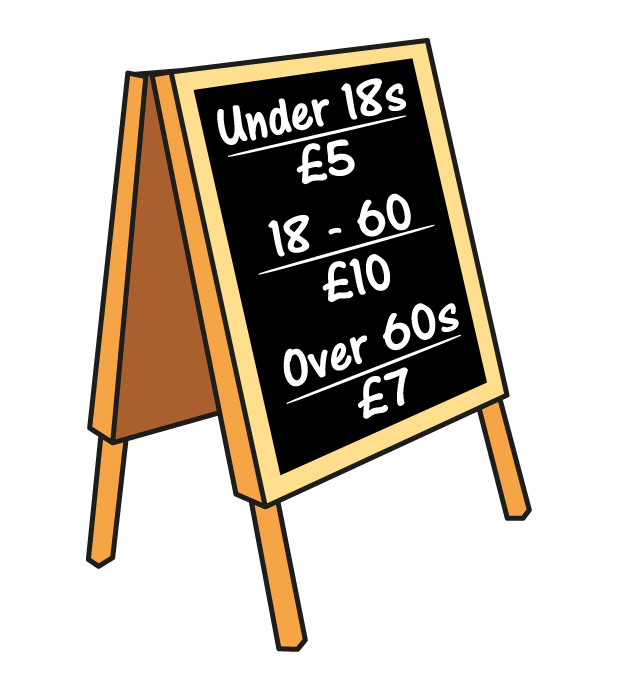 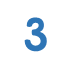 10
42
10
42
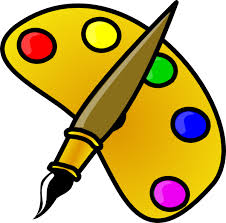 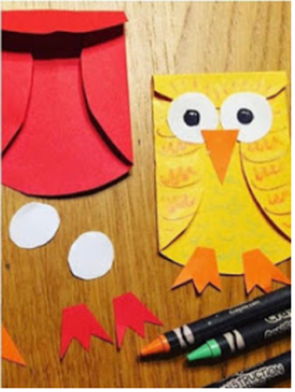 Carnival of the AnimalsAn Art festival
For the next few weeks we are going to run a series of art lessons based around animals.
 So whether you are working at home or in school you can create some great pictures. We would like to fill the Farnborough Art Gallery  with your work to create a “Carnival of the Animals.” 
If you are home learning,  you can scan your work and send it in to your teacher.
Good luck, have fun and   we want you to be creative, so if you have your own ideas we would love to see your artwork!
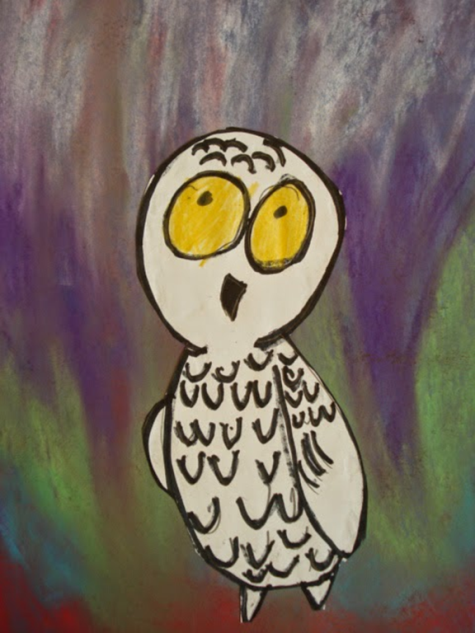 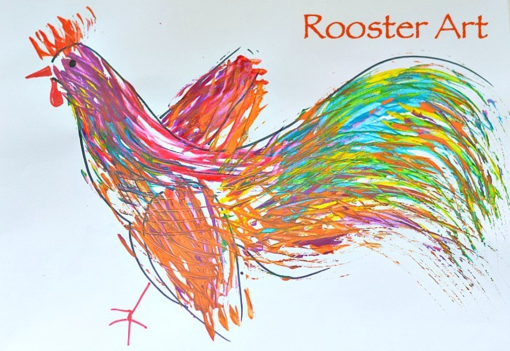 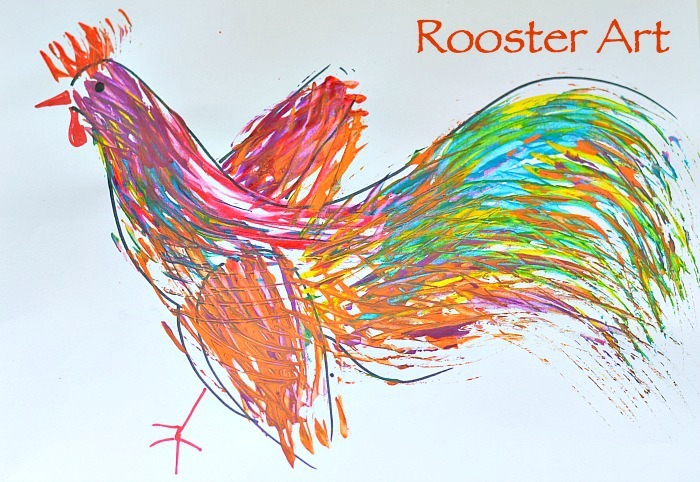 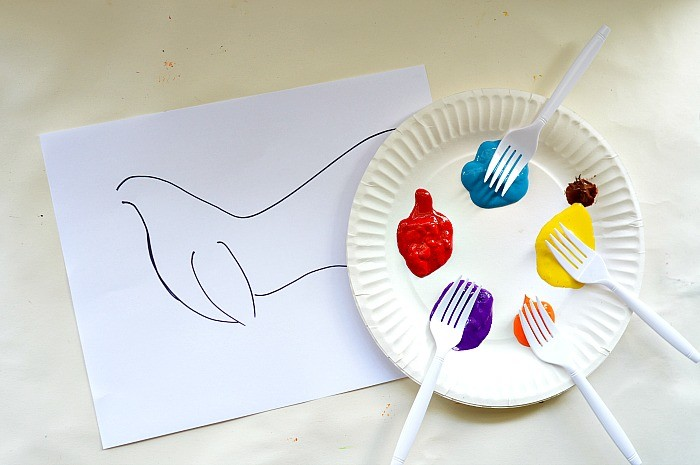 Materials you will need:
Paper plate
Plastic Forks
Washable Kids Paint or Acrylic Paint
If you need help drawing a rooster see:
https://artprojectsforkids.org/how-to-draw-a-rooster-2/
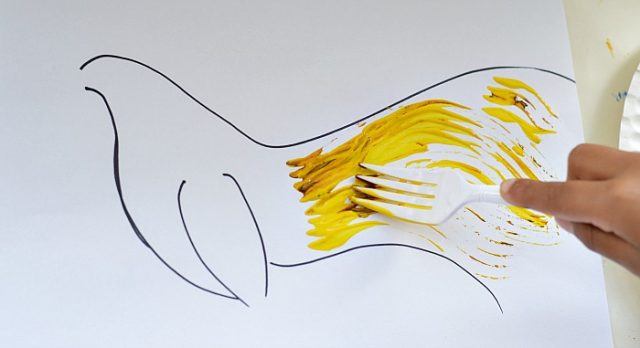 Try using watered down  washable paint rather than thick paint out of the bottle. Washable acrylic paint is a great alternative too. Or you could draw lots of lines or strokes  using gel pens /paint and brushes /chalk /charcoal or pastels.

Draw  a basic outline for a bird, then  use the forks to follow the curves and get the rooster coloured in. This entire art activity can be done simply with plastic forks and paint.
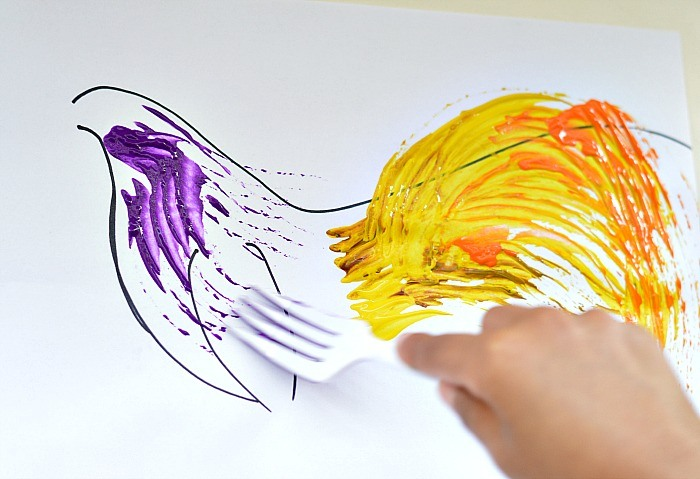 Try around 5 colours and do not stick to the natural colours of the bird.
There is no need to keep the fork painting inside the shape. 

The art looks better when it is not too perfect! It looks even better  when the fork marks look distinct!
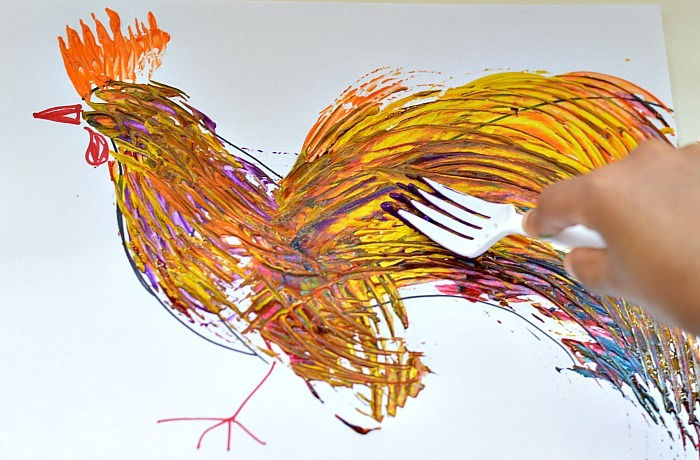 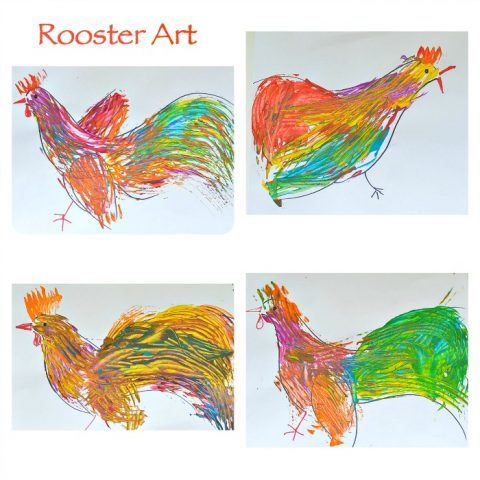 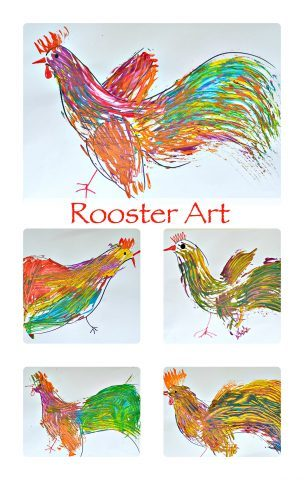 Finish off with by drawing a beak and an eye.
Active Learning
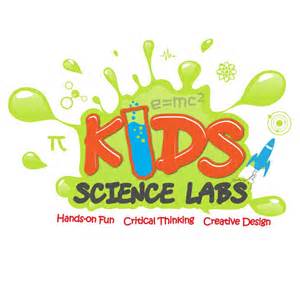 Science
You are going to see what happens when you add vegetable oil, fizzing tablets and food colouring together in a bottle. Follow the link below for the instructions.
https://sciencebob.com/wp-content/uploads/2015/04/Blobs-In-A-Bottle.pdf